KÍNH CHÀO CÁC THẦY CÔ GIÁO CÙNG CÁC EM HỌC SINH
Môn :Âm nhạc                                               
Lớp 5
Âm nhạc
Tiết 31: Ôn tập bài hát: Dàn đồng ca mùa hạ
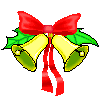 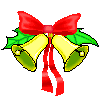 1.Ôn tập bài hát: Dàn đônhg
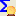 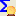 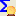 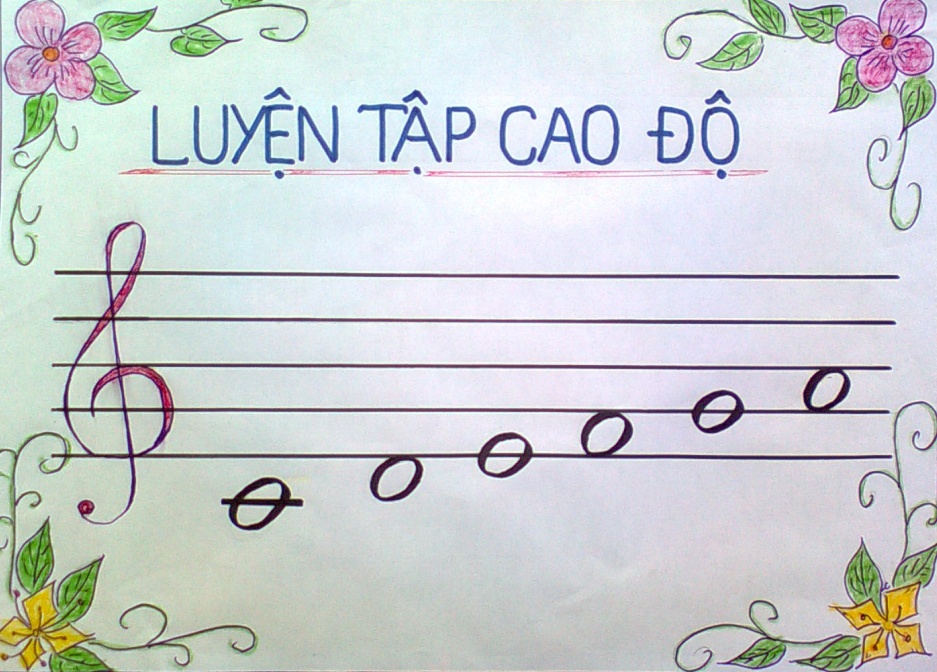 Em hãy kể tên các nốt trong phần luyện tập cao độ từ thấp lên cao?
Tên các nốt: Đồ, Rê, Mi, Pha, Son,La
Trong phần luyện tập tiết tấu có những hình nốt và kí hiệu âm nhạc gì?
Hình nốt móc đơn, hình nốt đen và dấu lặng đen
XIN CHÂN THÀNH CẢM ƠN CÁC THẦY CÔ GIÁO ĐÃ VỀ DỰ TIẾT HỌC
CHÚC CÁC EM HỌC GIỎI
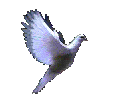 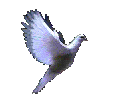 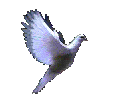 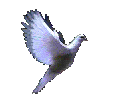 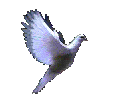 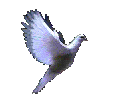 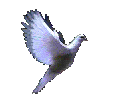 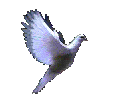 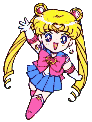 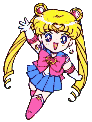 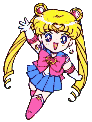 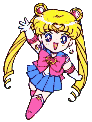 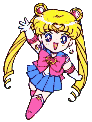